Муниципальное бюджетное общеобразовательное учреждение средняя общеобразовательная школа №30 имени А.И.Колдунова
Арифметическая прогрессия
Подготовила:
учитель математики
                                                      Кутоманова Е.М.

2015-2016 учебный год
Определение
Рассмотрим последовательность, первый член которой равен 3, каждый следующий получается из предыдущего, если к нему прибавить 2: 3;5;7;9;…
	Эта последовательность является примером арифметической прогрессии.
	Арифметической прогрессией называется последовательность  чисел, каждый член которой, начиная со второго, равен предыдущему сложенному с одним и тем же числом.
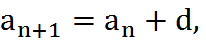 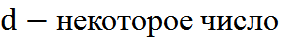 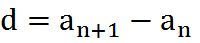 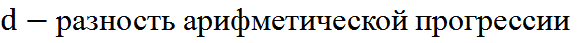 Например:
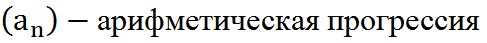 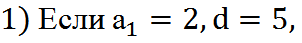 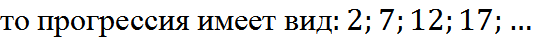 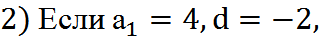 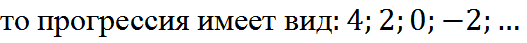 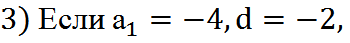 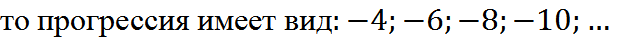 Формула n-ого члена арифметической прогрессии
Зная первый член и разность арифметической прогрессии можно найти:




	Аналогично находим:
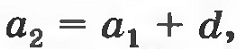 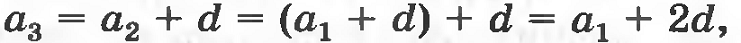 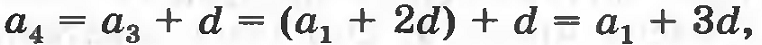 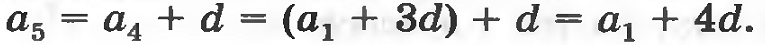 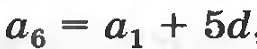 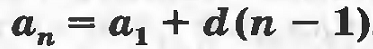 Например:
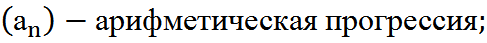 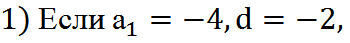 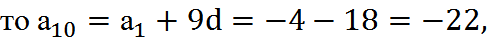 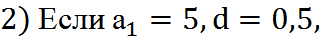 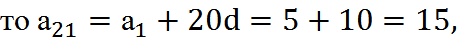 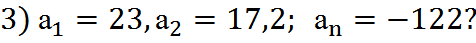 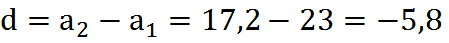 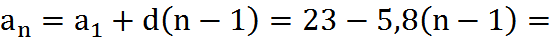 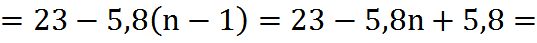 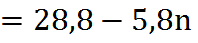 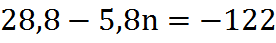 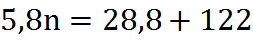 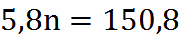 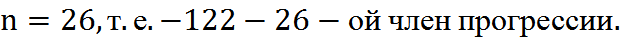 Свойство арифметической прогрессии
Каждый член арифметической прогрессии, начиная со второго, равен среднему арифметическому предыдущего и последующего её членов.
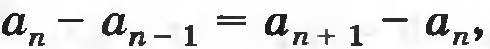 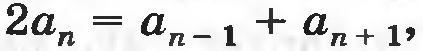 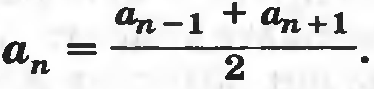 Если в последовательности  чисел,  каждый член, начиная со второго, равен среднему арифметическому  предыдущего и последующего членов, то  эта последовательность – арифметическая прогрессия.
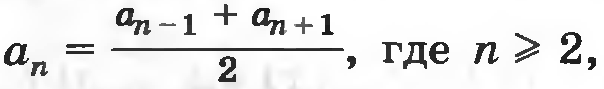 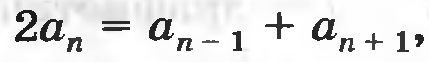 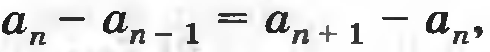 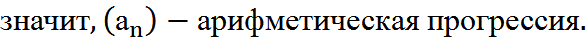 Замечание
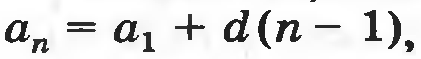 Любая арифметическая прогрессия  может быть задана формулой an =kn+b, где k  и b-некоторые числа.
	Верно и обратное утверждение.       
 	Последовательность (an ), заданная формулой вида an =kn+b, где k  и b-некоторые числа, является арифметической прогрессией.
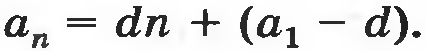 Формула суммы первых n  членов арифметической прогрессии
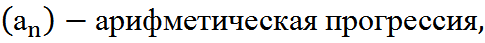 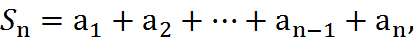 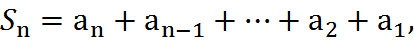 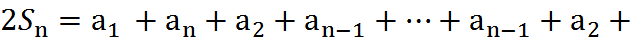 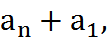 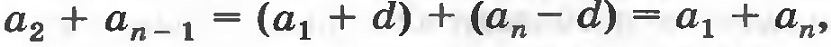 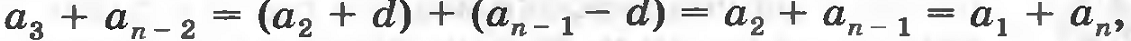 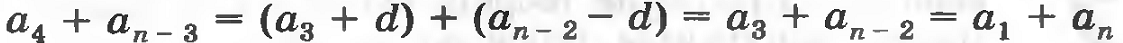 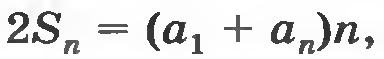 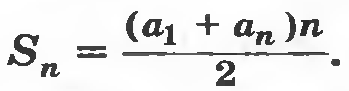 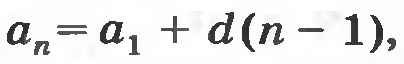 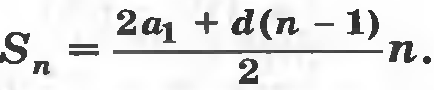 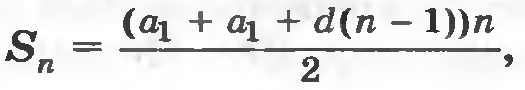 Например:
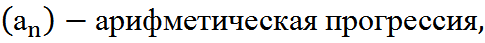 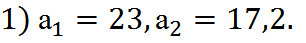 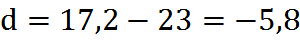 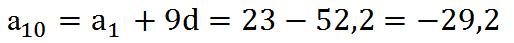 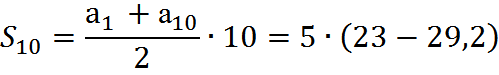 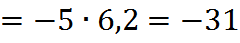 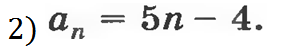 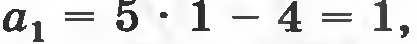 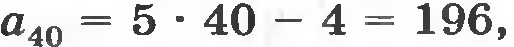 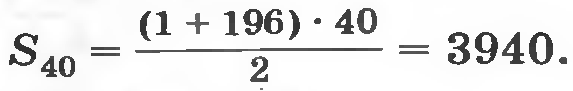